ประกาศกระทรวงอุตสาหกรรม ฉบับที่ 4835 (พ.ศ. 2559) ออกตามความในพระราชบัญญัติมาตรฐานผลิตภัณฑ์อุตสาหกรรม พ.ศ. 2511เรื่อง กำหนดมาตรฐานผลิตภัณฑ์อุตสาหกรรม หมวกนิรภัยสำหรับผู้ใช้รถจักรยานวันที่ประกาศในราชกิจจานุเบกษา  22-07-2559
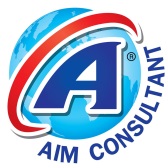 สรุปสาระสำคัญ
ให้มีผลตั้งแต่วันที่ประกาศในราชกิจจานุเบกษาเป็นต้นไป
อาศัยอำนาจตามความในมาตรา 15 แห่งพระราชบัญญัติมาตรฐานผลิตภัณฑ์อุตสาหกรรม พ.ศ. 2511 ซึ่งแก้ไขเพิ่มเติมโดยพระราชบัญญัติมาตรฐานผลิตภัณฑ์อุตสาหกรรม (ฉบับที่ 7) พ.ศ. 2558 รัฐมนตรีว่าการกระทรวงอุตสาหกรรมออกประกาศกำหนดมาตรฐานผลิตภัณฑ์อุตสาหกรรม หมวกนิรภัยสำหรับผู้ใช้จักรยาน มาตรฐาน เลขที่ มอก. 2715 - 2559 ไว้ ดังมีรายละเอียดต่อท้ายประกาศนี้"
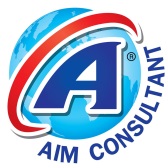